Bluetooth Cochlear
Bluetooth connection & GAIA protocol
Guanghua Cheng
2016/05/26
Look Ahead
Outline
Bluetooth connection
GAIA protocol
Current work
Future work
Outline of artificial Cochlear
The prototype we used in  laboratory.

A simple architecture of android or IOS mobile device communicated with Bluetooth board
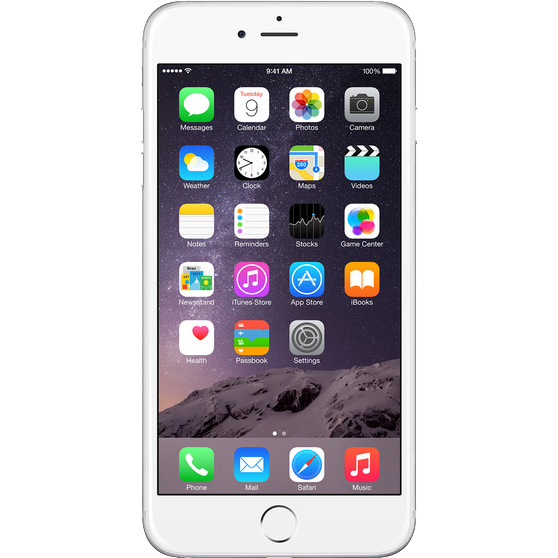 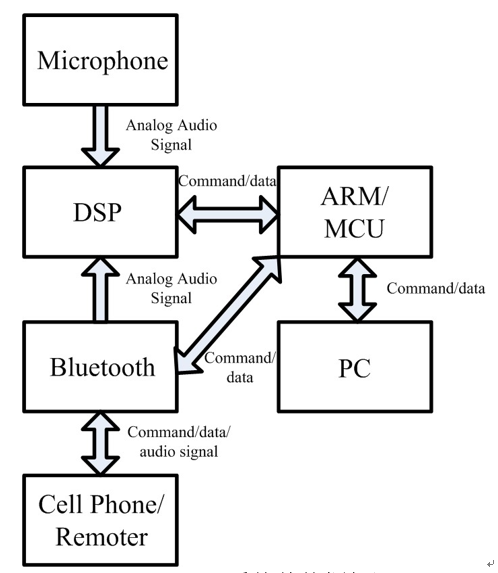 command
ack
CSR Bluetooth board
[Speaker Notes: In laboratory we have archetype of phone to board
		             computer to board

Protocol bridges phone and board with command send from phone, acknowledge packet sent from board.
All packet shall follow certain structure, here that’s GAIA protocol.]
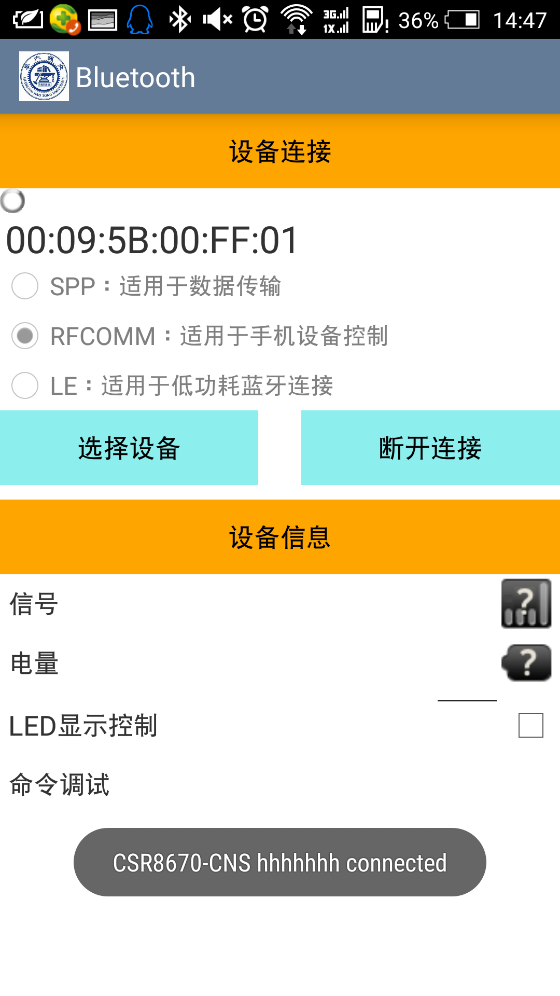 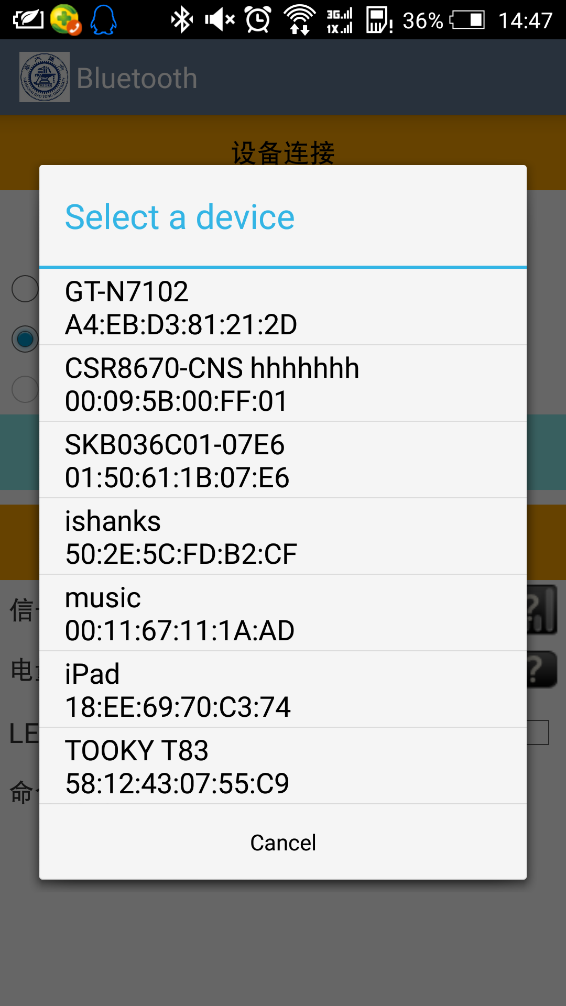 Bluetooth connection - setup
A list of all device available 
UUID of per device recorded after 
connection 
A device is selected to pair with

Socket connection setup
Via a Bluetooth connection adapter
socket is set up

Connection can be interrupted
[Speaker Notes: To begin with:

Phone search the outer for available device.
Additionally, a list of device once paired with is maintained.

The connection is initialized with socket connection.

Connection can be interrupted during pairing.]
GAIA protocol - outline
GAIA: CSR GAIA (Generic Application Interface Architecture) implements an end-to-end, host-agnostic ecosystem supporting host application access to device functionality.

Fixed form defined by GAIA protocol:



A packet within GAIA form has its parameter in payload given its command form specified with command ID.
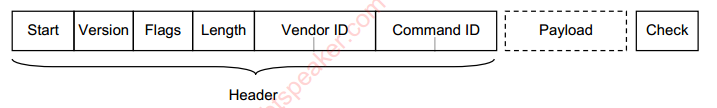 [Speaker Notes: To introduce GAIA simply, this protocol ….

Start: One octet with the fixed value 0xff.Version: One octet. Flags: One octet. Bits within this field control protocol options.
Length: total length of packetVendor ID: This 16-bit field qualifies the command ID. Command ID: This 16-bit field identifies the individual command.Payload: The payload contains any information required to be passed by a specific command.Check: One octet. If present this field is determined by XOR together the other octets in the packet. checksum]
GAIA protocol - process
Mobile device: 
device cipher required information obtained from user interface into GAIA packet, then pass it to Bluetooth board.
Board: 
decipher packet passed from device, then according to the command ID part adopt different methods.
 Pass corresponding acknowledge packet to device including required message.
[Speaker Notes: The acknowledge packet has its command fixed as changing the first octet being 8.

Types of command:
Configuration
Control commands
Polled status commands
File and partition commands
Debugging commands
Notification commands…]
Current work
Bluetooth pair
Voice communication
Command protocol
Data transfer
App programing
URAT control
User register
BLE
[Speaker Notes: Bluetooth pair: pair and maintain pairing along with store device information
Voice communication: phone microphone compatible with Bluetooth board speaker 
Command protocol: based on GAIA protocol, supplemented with new features
Data transfer: allow data transfer with voice transfer simultaneously 
App programing: android and IOS app
URAT control: ensure communication bridging PC and board as well as communication bridging phone and board
User register: a user register and recording system built up on server
BLE: Bluetooth low energy communication, based on GATT protocol]
Future work
Switch between BLE and Bluetooth
Build up user community
Build up IOS Bluetooth adapter
Promising algorithm:
	mode identify
	noise reduction
[Speaker Notes: Protocol switching: BLE has lower energy consumption
Mode identify & noise reduction:
	algorithm used for handling voice shall change when in different milieu
	e.g. place with considerable clamor should weaken noise, emphasize voice
	while quiescence place should amplify sound
	in all, algorithm adapt to environment to pick out specific sound]
Q&A
Thanks for watching